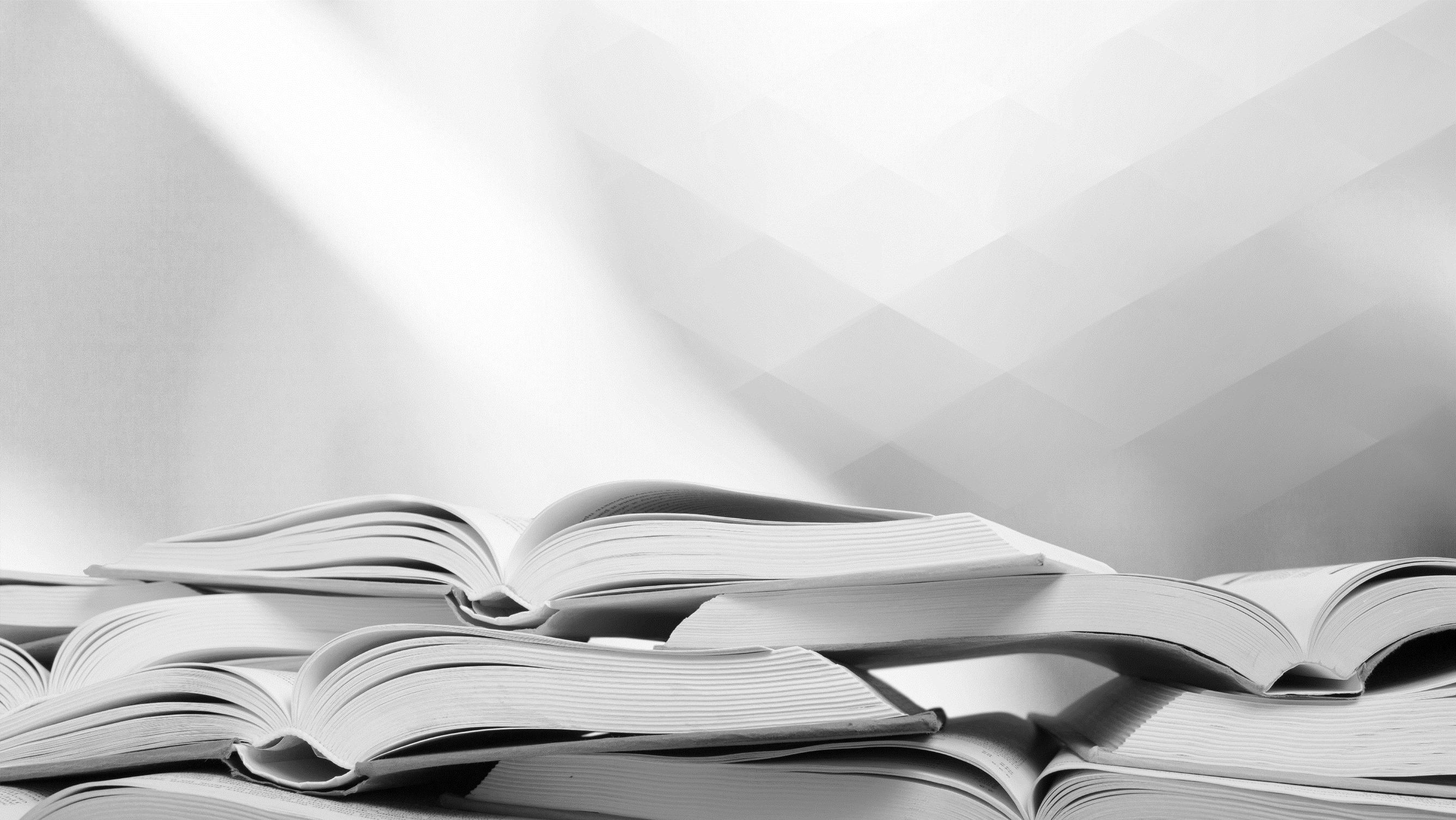 «Решаем задания ОГЭ вместе! Задачи по механике»
Ведущий методист по физике
Центра методической поддержки педагогов
Литвинов Олег Андреевич
Все права защищены. 
Никакая часть презентации не может быть воспроизведена в какой бы то ни было форме и какими бы то ни было средствами, включая размещение в сети Интернет и в корпоративных сетях, а также запись в память ЭВМ, для частного или публичного использования, без письменного разрешения владельца авторских прав.
© АО «Издательство «Просвещение», 2020
Задания № 5-10 – «Решение задач»
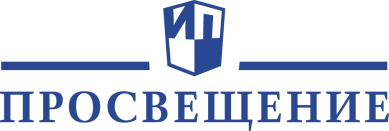 Что будут проверять?
Вычислять значение величины при анализе явлений с использованием законов и формул.
Сколько баллов можно заработать, решив такое задание?
Максимальное количество баллов, которое можно заработать – 1 балл.
Алгоритм решения задания:
1. Внимательно прочитать текст задачи;
2. На черновике выписать известные величины и при необходимости сделать пояснительный рисунок;
3. Выписать формулы необходимые для решения задачи;
4. Преобразовать формулы, учитывая физическую ситуацию в задании и получить итоговую формулу;
5. Произвести математические вычисления;
6. Обратить внимание на единицу измерения, которая указана в ответе в КИМе;
7. ВНИМАТЕЛЬНО перенести получившийся ответ в бланк ответа!
КИНЕМАТИКА. ОСНОВНЫЕ ФОРМУЛЫ
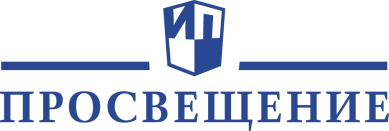 Формулы, описывающие свободное падение тела по вертикали:
Формула для вычисления средней скорости:
Зависимость координаты тела от времени в случае равномерного прямолинейного движения:
Формулы, описывающие движение тела, брошенного вертикально вверх с поверхности Земли:
Зависимость координаты тела от времени в случае равноускоренного прямолинейного движения:
Формула для вычисления скорости через радиус окружности и период обращения:
Формулы для проекции перемещения, проекции скорости и проекции ускорения при равноускоренном прямолинейном движении:
Формула для вычисления центростремительного ускорения:
Формула, связывающая период и частоту обращения:
Материал взят из:
Кодификатор проверяемых требований к результатам освоения основной образовательной программы основного общего образования и элементов содержания  для проведения основного государственного экзамена  по ФИЗИКЕ 
ОГЭ. Физика. Справочник с комментариями ведущих экспертов, Автор: Степанова Г. Н., Лебедева И. Ю., Просвещение 2019
ДИНАМИКА. ОСНОВНЫЕ ФОРМУЛЫ
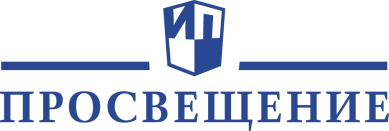 Сила – векторная физическая величина.
Формула для вычисления модуля силы трения скольжения:
Второй закон Ньютона:
μ – коэффициент трения
N – сила реакции опоры
Третий закон Ньютона:
Искусственные спутники Земли:
Сила тяжести:
на поверхности Земли
на высоте h 
над поверхностью Земли
Закон всемирного тяготения:
Первая космическая скорость для Земли:
Закон упругой деформации (закон Гука):
k – коэффициент упругости (жёсткости) 
Δx – величина деформации
Материал взят из:
Кодификатор проверяемых требований к результатам освоения основной образовательной программы основного общего образования и элементов содержания  для проведения основного государственного экзамена  по ФИЗИКЕ 
ОГЭ. Физика. Справочник с комментариями ведущих экспертов, Автор: Степанова Г. Н., Лебедева И. Ю., Просвещение 2019
ЗАКОНЫ СОХРАНЕНИЯ. ОСНОВНЫЕ ФОРМУЛЫ
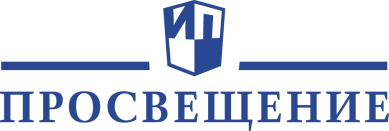 Импульс тела – векторная физическая величина
Формула для вычисления работы силы:
α – угол между вектором силы и вектором перемещения
Импульс системы тел:
Механическая мощность:
Импульс силы (другая формулировка II закона Ньютона:
Формула для вычисления кинетической энергии:
Закон сохранения импульса для замкнутой системы тел:
Формула для вычисления потенциальной энергии:
ЗСИ для двух тел – упругий удар:
для пружины
тело, поднятое над Землёй
Полная механическая энергия:
ЗСИ для двух тел – неупругий удар:
Закон сохранения механической энергии
Материал взят из:
Кодификатор проверяемых требований к результатам освоения основной образовательной программы основного общего образования и элементов содержания  для проведения основного государственного экзамена  по ФИЗИКЕ 
ОГЭ. Физика. Справочник с комментариями ведущих экспертов, Автор: Степанова Г. Н., Лебедева И. Ю., Просвещение 2019
СТАТИКА. ОСНОВНЫЕ ФОРМУЛЫ
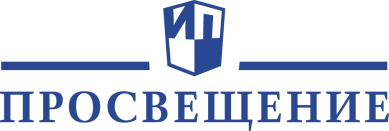 Рычаг. Момент силы.
Неподвижный блок
Неподвижный блок не даёт выигрыша в силе.
Неподвижный блок позволяет менять направление действия силы.
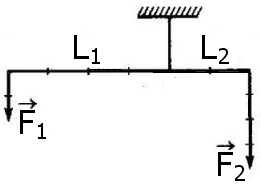 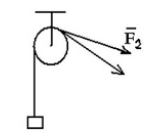 M –момент силы
F – сила
l – плечо силы, расстояние от оси до точки приложения силы
Условие равновесия рычага
Подвижный блок
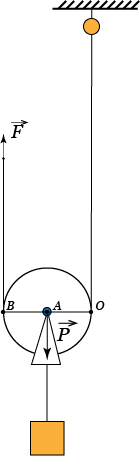 Подвижный блок даёт выигрыш в силе в два раза
Золотое правило механики
КПД простых механизмов
P – вес груза
Материал взят из:
Кодификатор проверяемых требований к результатам освоения основной образовательной программы основного общего образования и элементов содержания  для проведения основного государственного экзамена  по ФИЗИКЕ 
ОГЭ. Физика. Справочник с комментариями ведущих экспертов, Автор: Степанова Г. Н., Лебедева И. Ю., Просвещение 2019
ГИДРОСТАТИКА. ОСНОВНЫЕ ФОРМУЛЫ
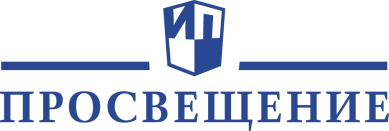 Формула для вычисления плотности:
Формула для определения выталкивающей силы, действующей на тело, погружённое в жидкость или газ:
Условие плавания тел:
Формула для вычисления давления твёрдого тела:
F – сила давления
S – площадь поверхности
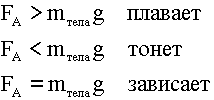 Формула для вычисления давления столба жидкости:
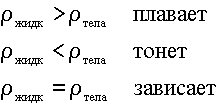 Формула для вычисления давления внутри жидкости:
Зависимость атмосферного давления от высоты:
При увеличении высоты атмосферное давление понижается, а при уменьшении - повышается.
При изменении высоты на 12 метров атмосферное  давление изменяется на 1  мм  рт. ст.
Материал взят из:
Кодификатор проверяемых требований к результатам освоения основной образовательной программы основного общего образования и элементов содержания  для проведения основного государственного экзамена  по ФИЗИКЕ 
ОГЭ. Физика. Справочник с комментариями ведущих экспертов, Автор: Степанова Г. Н., Лебедева И. Ю., Просвещение 2019
МЕХАНИЧЕСКИЕ КОЛЕБАНИЯ И ВОЛНЫ. ОСНОВНЫЕ ФОРМУЛЫ
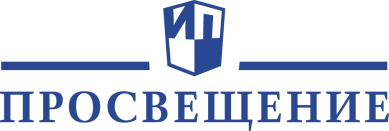 Период колебаний:
Частота колебаний:
t – время колебаний
N – число колебаний
t – время колебаний
N – число колебаний
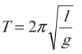 математический (нитяной)
маятник
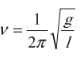 математический (нитяной)
маятник
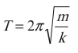 пружинный маятник
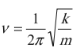 пружинный маятник
Длина волны и скорость распространения волны
Материал взят из:
Кодификатор проверяемых требований к результатам освоения основной образовательной программы основного общего образования и элементов содержания  для проведения основного государственного экзамена  по ФИЗИКЕ 
ОГЭ. Физика. Справочник с комментариями ведущих экспертов, Автор: Степанова Г. Н., Лебедева И. Ю., Просвещение 2019
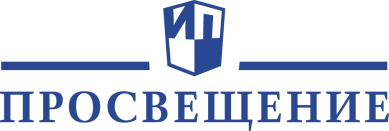 ЗАДАНИЕ № 1
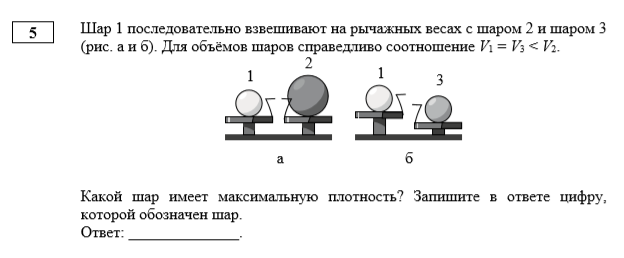 Материал взят из:  Демонстрационный вариант контрольных измерительных материалов основного государственного экзамена 2020 года  по ФИЗИКЕ
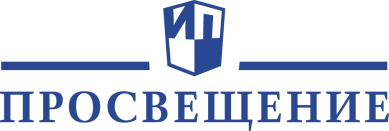 ЗАДАНИЕ № 1
Решение:
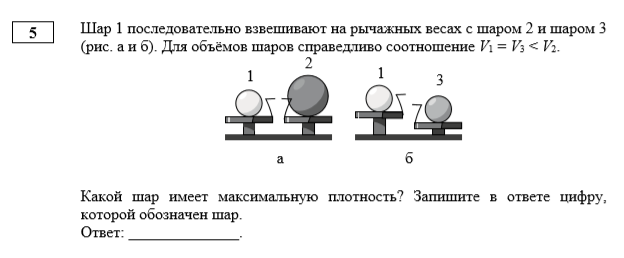 Сравним между собой плотности шара 1 и шара 3.
Мы знаем, что V1 = V3. Из рисунка видно, что m1 < m3
Воспользуемся формулой для расчёта плотности тела:
Из формулы видим, что если объём тел одинаковый, то плотность будет больше у того тела, у которого больше масса. Следовательно, ρ1 < ρ3.
Теперь сравним между собой плотности шара 1 и шара 2.
Мы знаем, что V1 < V2, а из рисунка видим, что m1 = m2
Из формулы для расчёта плотности тела делаем вывод:
Если масса тел одинакова, то плотность будет больше у того тела, у которого объём меньше. ρ1 > ρ2
Сравним между собой плотности всех шаров и получим: ρ3 > ρ1 > ρ2
Правильный ответ: 3
Материал взят из:  Демонстрационный вариант контрольных измерительных материалов основного государственного экзамена 2020 года  по ФИЗИКЕ
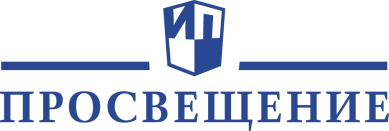 ЗАДАНИЕ № 2
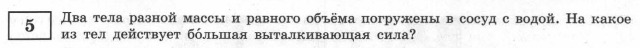 Материал взят из: ОГЭ-2019. Физика. 25 лучших вариантов Лужанская К. Р., Щербина А. В., Просвещение, 2019
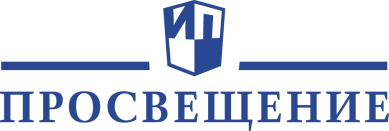 ЗАДАНИЕ № 2
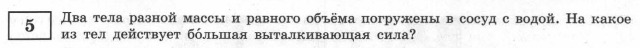 Решение:
Вспомним от чего зависит выталкивающая сила, действующая на погруженное в жидкость тело.
Для этого воспользуемся формулой:
Как видим из формулы, выталкивающая сила зависит от:
плотности жидкости, в которую погружено тело;
от объёма тела (части тела), погруженного в жидкость.
В нашем случае сказано, что объём тел одинаковый и оба тела погружены в воду.
Делаем вывод, что если два тела имеют одинаковый объём и плотность жидкости одинакова, то на них действует одинаковая выталкивающая сила.
БУДЬТЕ ВНИМАТЕЛЬНЫ!
Масса тела играет важную роль, если рассматривается вопрос о плавании тел. В нашей задаче спрашивается о величине выталкивающей силы, а величина выталкивающей силы от массы не зависит.
Материал взят из: ОГЭ-2019. Физика. 25 лучших вариантов Лужанская К. Р., Щербина А. В., Просвещение, 2019
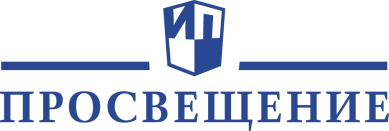 ЗАДАНИЕ № 3
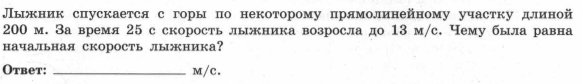 Материал взят из: ОГЭ-2019. Физика. 25 лучших вариантов Лужанская К. Р., Щербина А. В., Просвещение, 2019
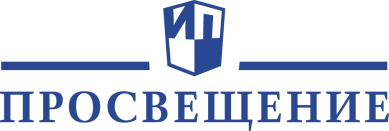 ЗАДАНИЕ № 3
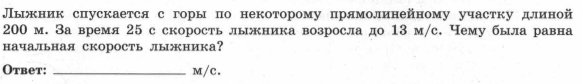 Решение:
Для того, чтобы решить задачу воспользуемся формулами для равноускоренного движения:
(2)
(1)
Проведём математические преобразования. Из формулы (2) выразим ускорение.
Подставим в уравнение (1) и упростим выражение:
Выразим из получившейся формулы начальную скорость:
Подставляем значения и считаем:
=>
Правильный ответ: 3
Материал взят из: ОГЭ-2019. Физика. 25 лучших вариантов Лужанская К. Р., Щербина А. В., Просвещение, 2019
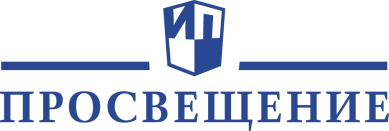 ЗАДАНИЕ № 4
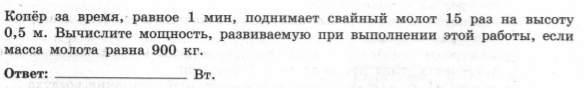 Материал взят из: ОГЭ-2019. Физика. 25 лучших вариантов Лужанская К. Р., Щербина А. В., Просвещение, 2019
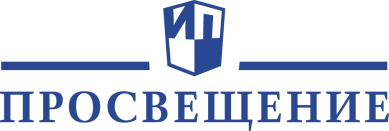 ЗАДАНИЕ № 4
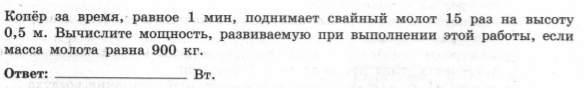 Решение:
Сначала рассчитаем, чему равна работа по одному подъёму молота. В данном случае используем формулу: 
A = mgh
Следовательно, для n-поднятий молота используем формулу:
A = nmgh
Вспоминаем формулу для расчёта мощности:
Объединим формулы и посчитаем чему равна мощность:
Правильный ответ: 1125
Материал взят из: ОГЭ-2019. Физика. 25 лучших вариантов Лужанская К. Р., Щербина А. В., Просвещение, 2019
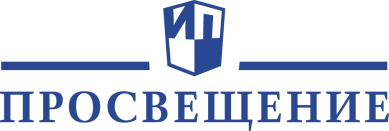 ЗАДАНИЕ №  5
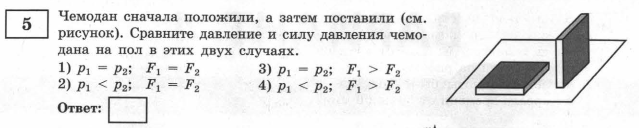 Материал взят из: ОГЭ-2019. Физика. 25 лучших вариантов Лужанская К. Р., Щербина А. В., Просвещение, 2019
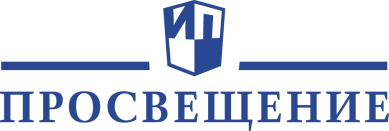 ЗАДАНИЕ №  5
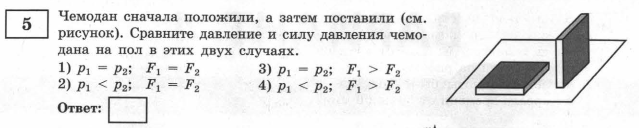 Решение:
Вспомним формулу для расчёта давление, производимо твёрдым телом:
Как видно из формулы, давление зависит от:
силы, с которой тело давит на поверхность;
Чем больше действующая сила, тем больше оказываемое давление.
площади поверхности.
Чем больше площадь поверхности, тем меньше оказываемое давление.
Сила, с которой тело действует на опору или подвес называется весом тела. Поэтому можно утверждать, что чемодан давит на поверхность с силой собственного веса. Вес чемодана в обоих положениях одинаковый, следовательно сила давления одинакова: F1 = F2.
В нашей ситуации, в положении 1 чемодан занимает большую площадь, по сравнению с положением 2, а следовательно давление, которое производит чемодан в положении 1 меньше, чем в положении 2. p1 < p2
Правильный ответ: 2
Материал взят из: ОГЭ-2019. Физика. 25 лучших вариантов Лужанская К. Р., Щербина А. В., Просвещение, 2019
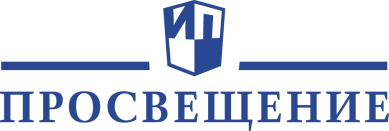 ЗАДАНИЕ № 6
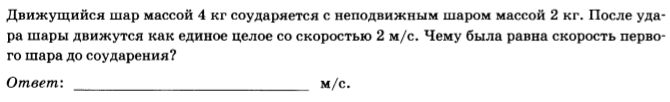 Материал взят из: ОГЭ-2019. Физика. 25 лучших вариантов Лужанская К. Р., Щербина А. В., Просвещение, 2019
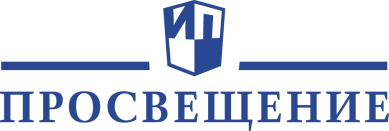 ЗАДАНИЕ № 6
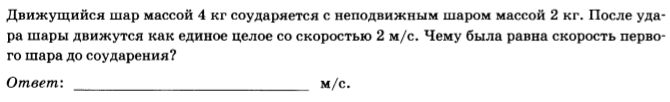 Решение:
Для того, чтобы решить задачу воспользуемся законом сохранения импульса для неупругого удара:
Рассуждаем. Второй шар в момент удара был неподвижен, следовательно его скорость была равна нулю, а следовательно импульс до удара был также равен нулю. Перепишем вторую формулу с учётом условия и выразим скорость первого шара до удара:
Правильный ответ: 3
Материал взят из: ОГЭ-2019. Физика. 25 лучших вариантов Лужанская К. Р., Щербина А. В., Просвещение, 2019
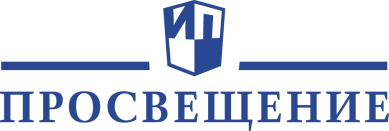 ЗАДАНИЕ № 7
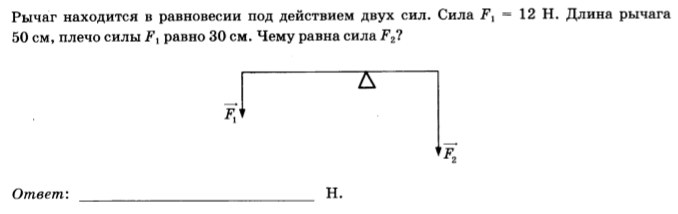 Материал взят из: Физика. Тетрадь-тренажёр. 7 класс Артеменков Д. А., Белага В. В., Воронцова Н. И. и др. / Под ред. Панебратцева Ю. А., Просвещение, 2019
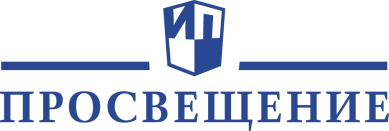 ЗАДАНИЕ № 7
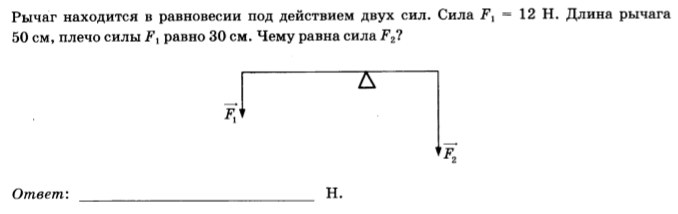 ОБРАТИТЕ ВНИМАНИЕ
Нам дано плечо силы F1 и длина всего рычага. Для того чтобы найти плечо силы F2 нужно из длины рычага вычесть плечо силы F1. Плечо силы F2 будет равно 20 см или 0,2 м.
Решение:
Воспользуемся правилом моментов сил для рычага:
Выразим силу F2:
Посчитаем:
Правильный ответ: 18
Материал взят из: Физика. Тетрадь-тренажёр. 7 класс Артеменков Д. А., Белага В. В., Воронцова Н. И. и др. / Под ред. Панебратцева Ю. А., Просвещение, 2019
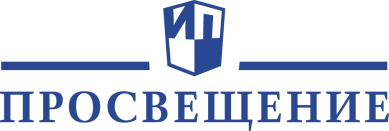 Попробуйте выполнить сами!
(или домашнее задание)
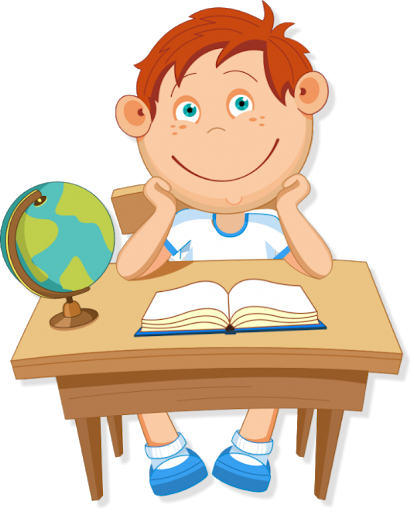 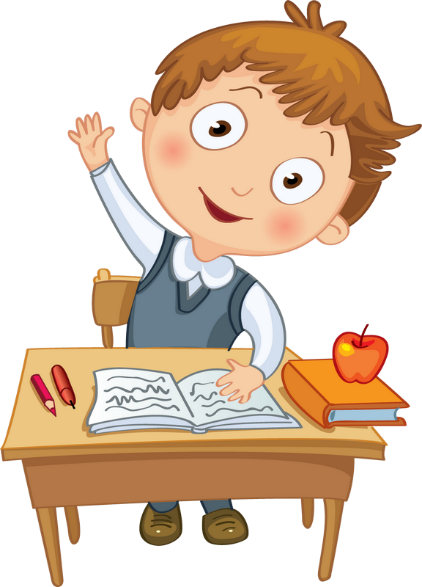 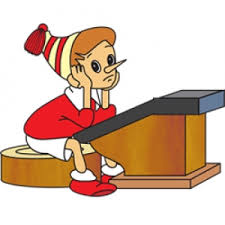 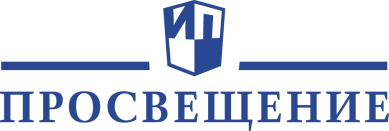 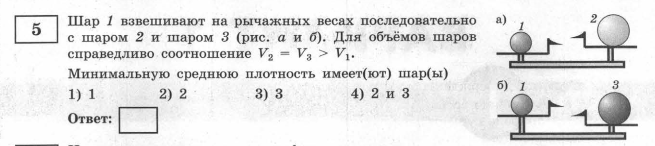 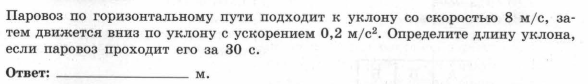 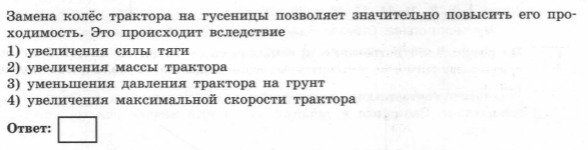 Материал взят из: ОГЭ-2019. Физика. 25 лучших вариантов Лужанская К. Р., Щербина А. В., Просвещение, 2019
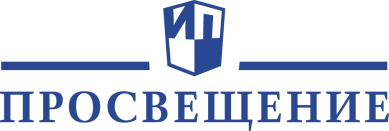 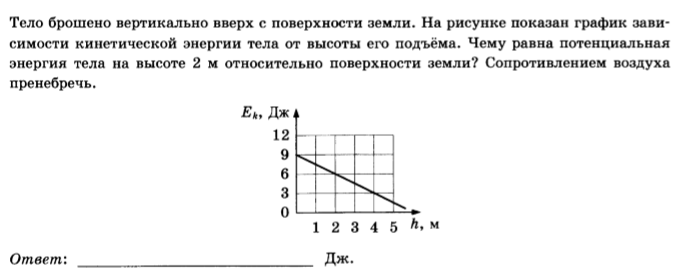 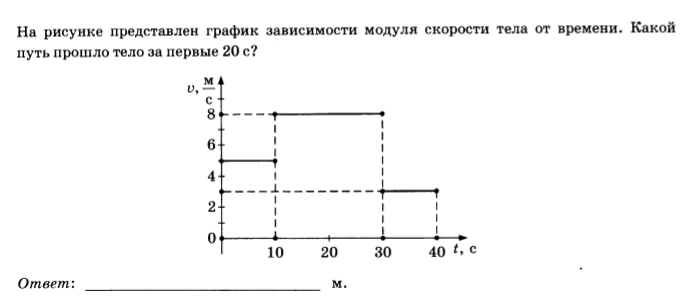 Материал взят из: Физика. Тетрадь-тренажёр. 9 класс Артеменков Д. А., Белага В. В., Воронцова Н. И. и др. / Под ред. Панебратцева Ю. А., Просвещение, 2019
НА СЕГОДНЯШНЕМ ЗАНЯТИИ
МЫ ИСПОЛЬЗОВАЛИ:
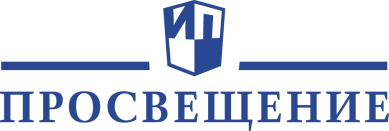 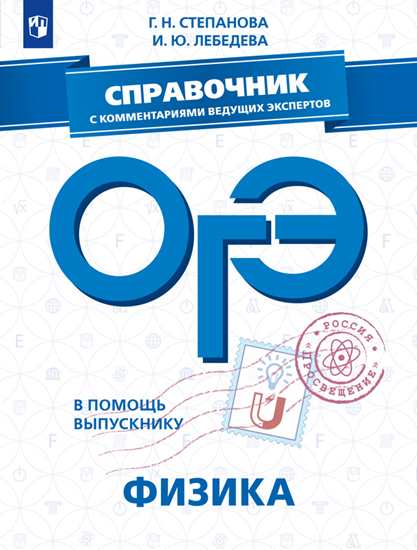 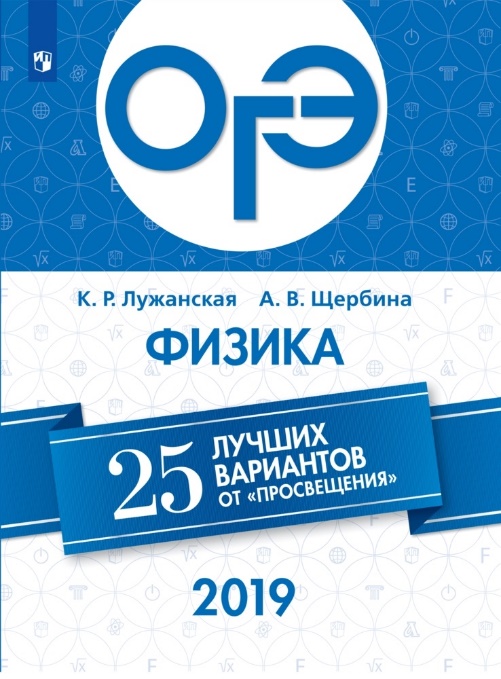 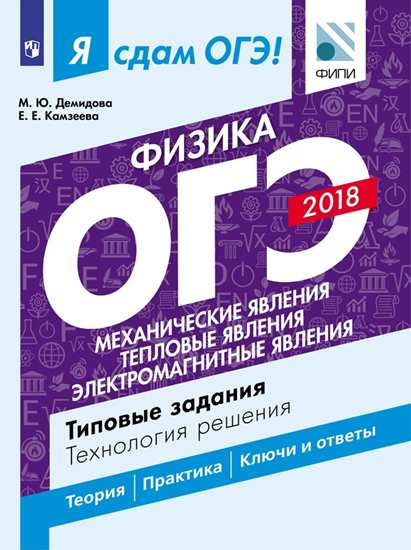 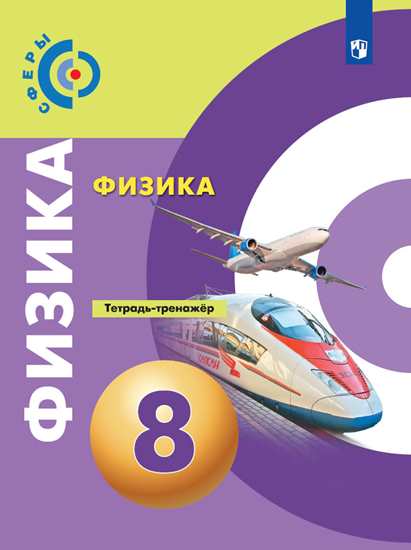 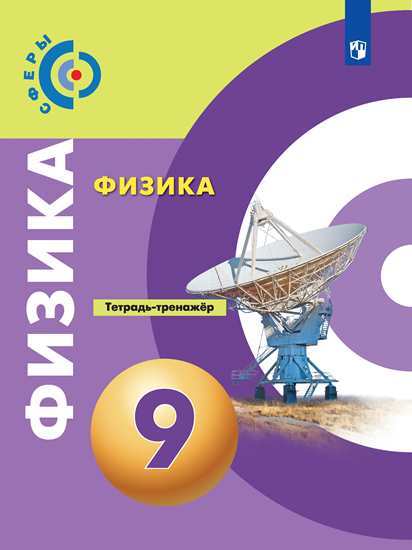 ОГЭ. Физика. Справочник с комментариями ведущих экспертов
ОГЭ-2019. Физика. 
25 лучших вариантов
Я сдам ОГЭ! Физика.
Физика. Тетрадь-тренажёр.
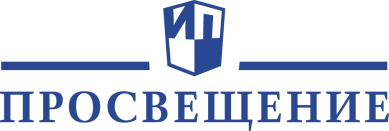 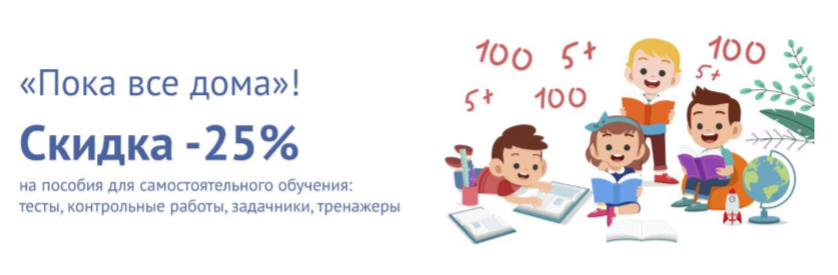 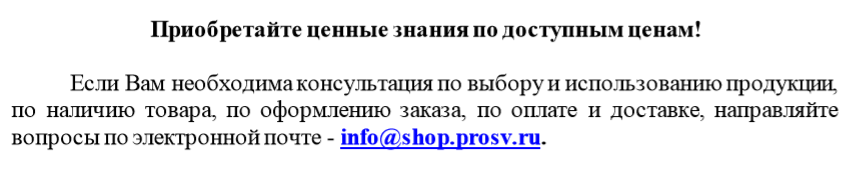 ХОТИТЕ ЗНАТЬ БОЛЬШЕ? ВАМ ПОМОГУТ
УЧЕБНИКИ ИЗДАТЕЛЬСТВА «ПРОСВЩЕНИЕ»
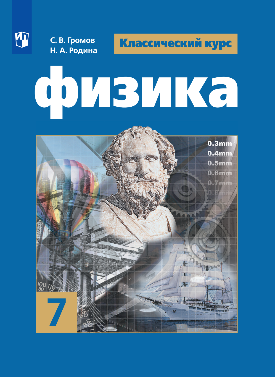 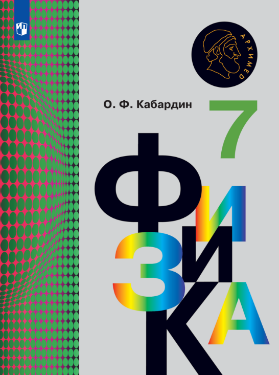 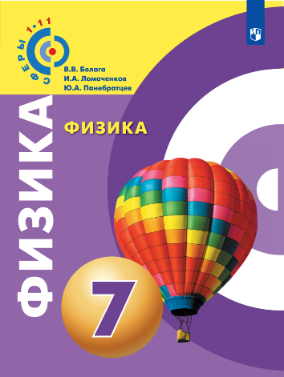 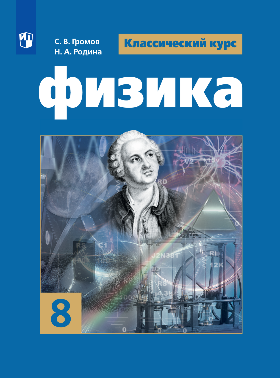 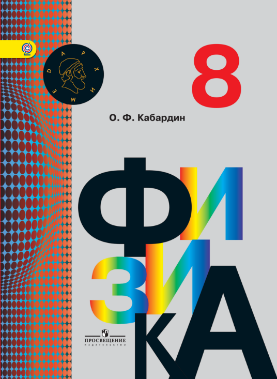 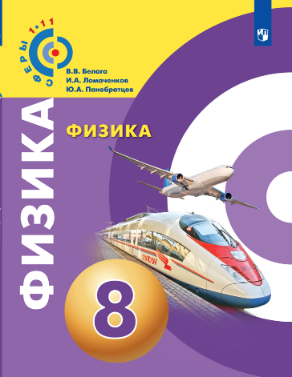 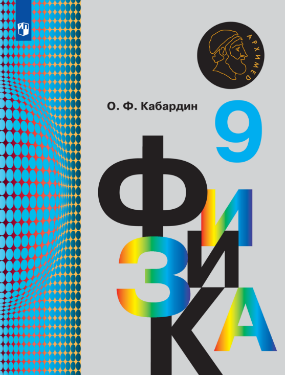 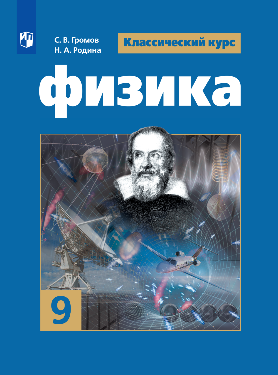 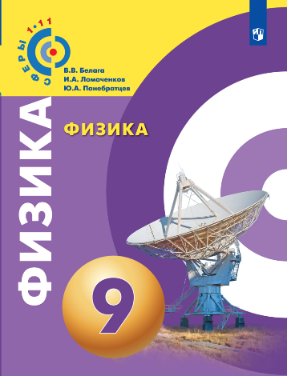 УМК «Классический»
Авт. С.В.Громов
Н.А.Родина
УМК «Сферы»
Авт. Ю.А.Панебратцев,
В.В.Белага и др.
УМК «Архимед»
Авт. О.Ф.Кабардин
В ФПУ
1.2.5.1.1.1
1.2.5.1.1.2
1.2.5.1.1.3
В ФПУ
1.2.5.1.4.1
1.2.5.1.4.2
1.2.5.1.4.3
В ФПУ
1.2.5.1.4.1
1.2.5.1.4.2
1.2.5.1.4.3
БЕСПЛАТНЫЙ ДОСТУП К УЧЕБНИКАМ
МЕДИАТЕКА «ПРОСВЕЩЕНИЕ»
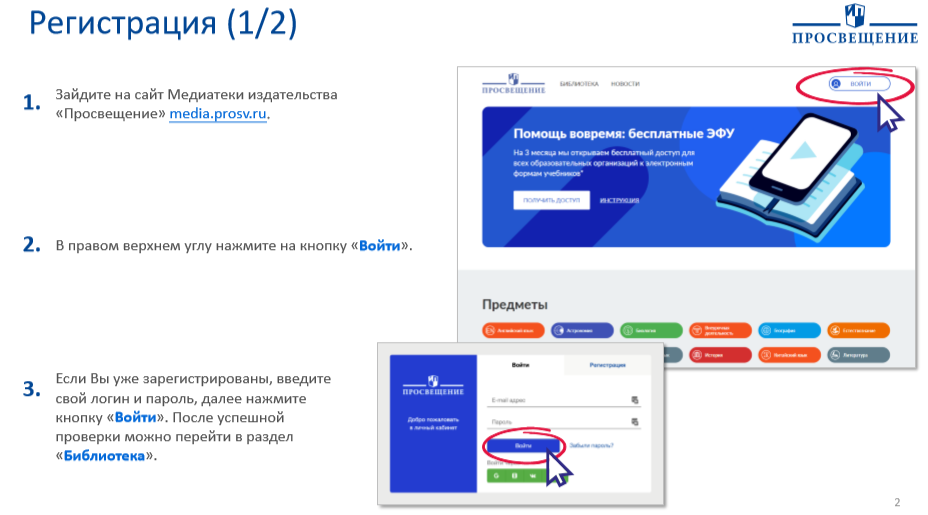 БЕСПЛАТНЫЙ ДОСТУП К УЧЕБНИКАМ
МЕДИАТЕКА «ПРОСВЕЩЕНИЕ»
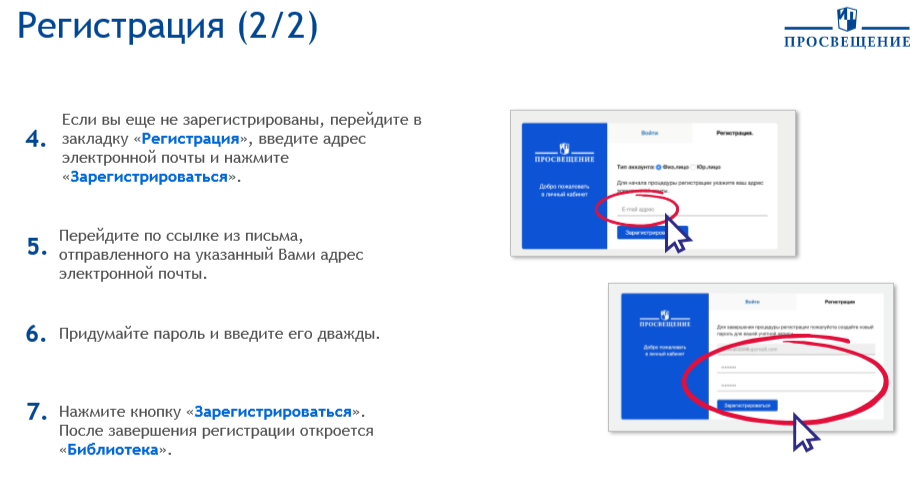 БЕСПЛАТНЫЙ ДОСТУП К УЧЕБНИКАМ
МЕДИАТЕКА «ПРОСВЕЩЕНИЕ»
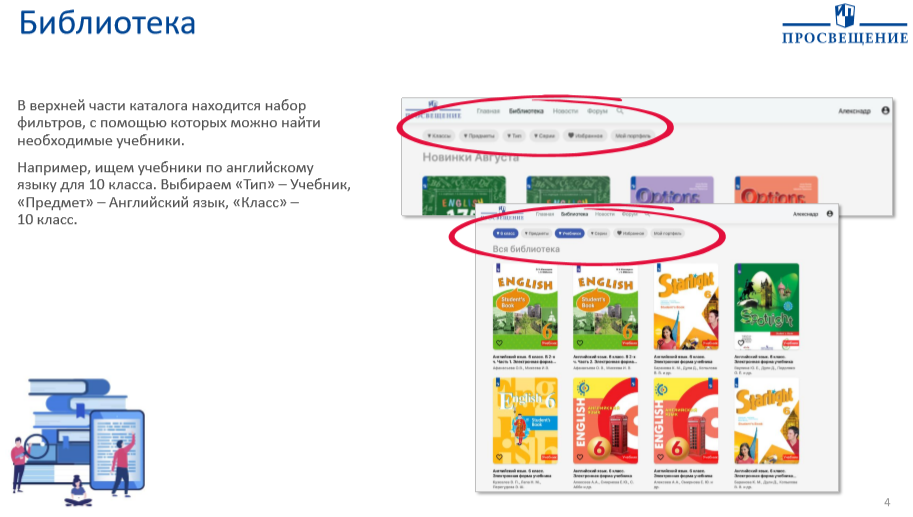 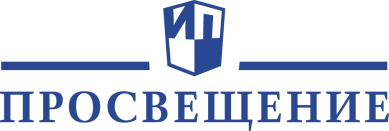 РЕСУРС ДЛЯ ДИСТАНЦИОННОГО ОБУЧЕНИЯ 
«МОЯ ШКОЛА В ONLINE»
В адресной строке вводим адрес ресурса: https://cifra.school/
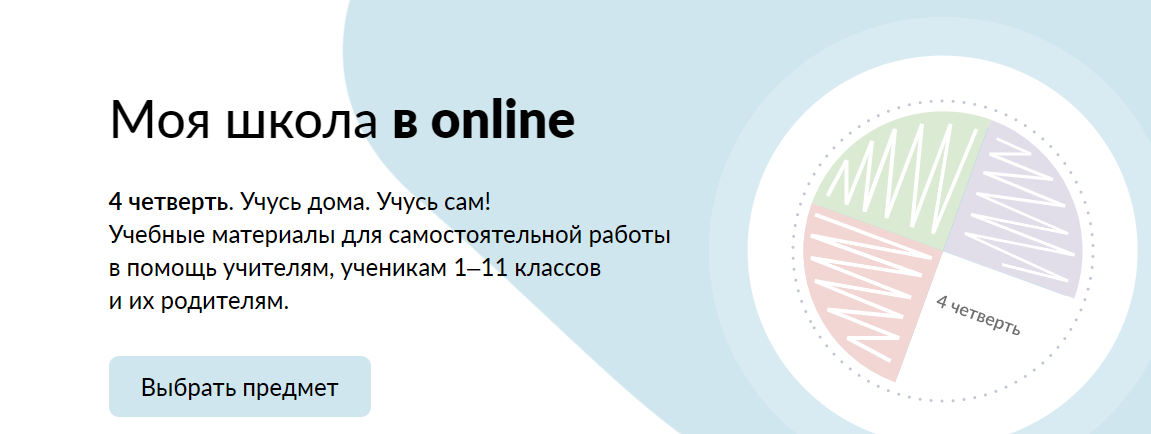 НАВИГАЦИЯ ПО РЕСУРСУ
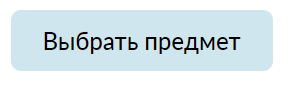 Нажимаем на кнопку «Выбрать предмет»
Система переводит на перечень предметов
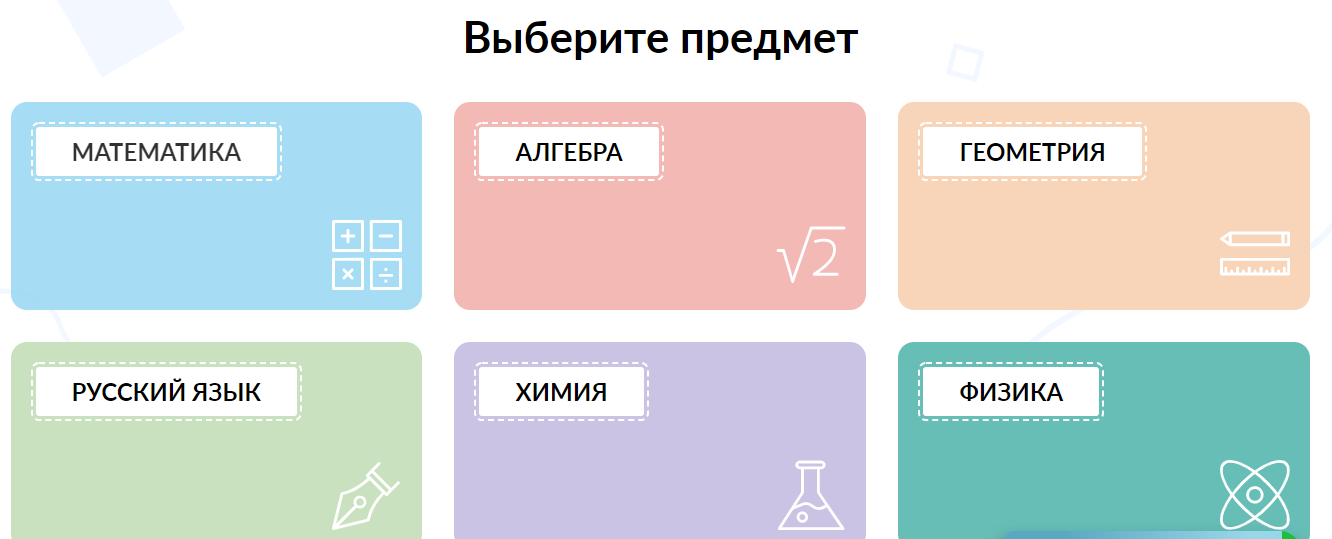 НАВИГАЦИЯ ПО РЕСУРСУ
Для того чтобы выбрать предмет, нажимаем на иконку с названием предмета
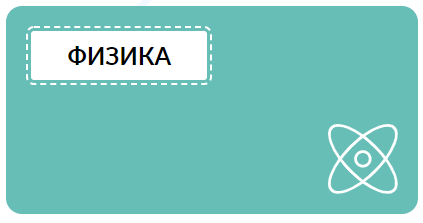 Система переносит на страницу предмета и предлагает выбрать класс
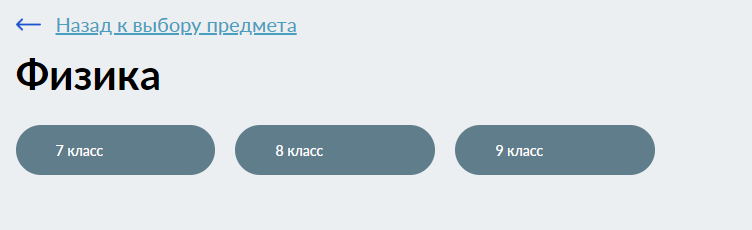 Если вы ошиблись с выбором предмета, можно нажать на синюю стрелочку «Назад к выбору предмета» в левом верхнем углу страницы.
НАВИГАЦИЯ ПО РЕСУРСУ
Нажимаем на нужный класс
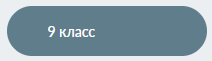 Попадаем на страницу с выбором конспекта по нужной теме
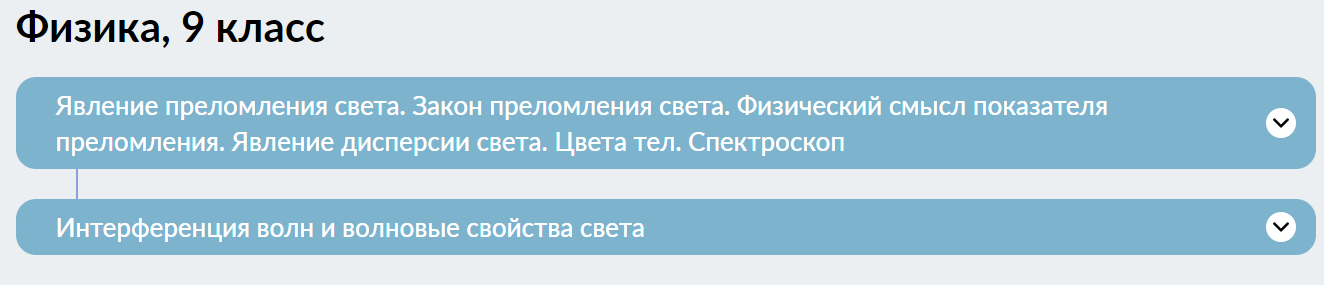 Обратите внимание!
Конспекты уроков пополняются КАЖДУЮ неделю!
РЕГИСТРАЦИЯ НА САЙТЕ
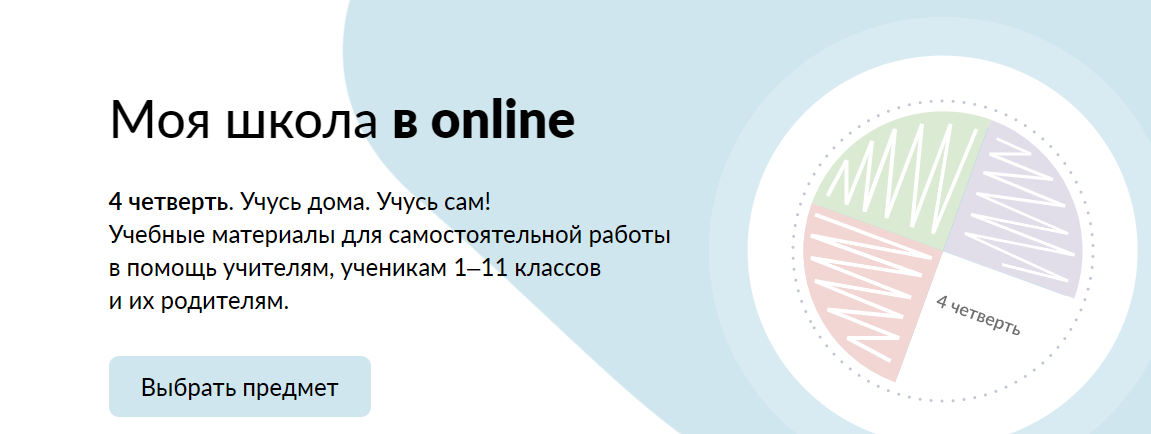 Регистрация на ресурсе не требуется!
Вы можете подписаться на рассылку с новостями ресурса (добавление уроков, видеоуроки и т.д.)
Для этого нужно пролистать страницу ресурса вниз, ввести свой e-mail в строку и нажать кнопку «Подписаться».
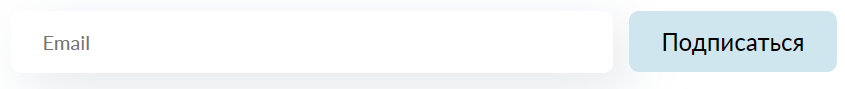 ВЕБИНАРЫ ИЗДАТЕЛЬСТВА
апрель
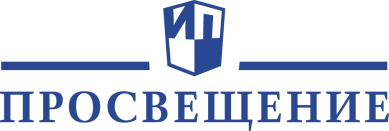 10.04.2020 в 15:30 – «Решаем задания ОГЭ вместе. Задания на интерпретацию графиков»
13.04.2020 в 15:30 – «Решаем задания ОГЭ вместе! Магнитное поле»
14.04.2020 в 15:30 – «Решаем задания ОГЭ вместе! Магнитное поле» 
27.04.2020 в 9:30 – «Решаем задания ОГЭ вместе! Световые явления»
29.04.2020 в 9:30 – «Решаем задания ОГЭ вместе! Атомная физика»
30.04.2020 в 11:30 – «Решаем задания ОГЭ вместе! Задания второй части ОГЭ»
Больше информации на: https://www.prosv.ru/webinars
ДЛЯ УЧИТЕЛЕЙ
17.04.2020 в 9:30 – «Лабораторный практикум в дистанционном формате»
ЕСЛИ ВАМ НУЖНА ПОМОЩЬ
Вас интересует какая-либо проблемная тема? Мы готовы помочь!
Предложите тему вебинара. Olitvinov@prosv.ru
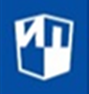 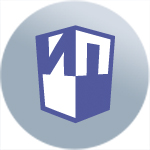 ГК «ПРОСВЕЩЕНИЕ» АДРЕС: 127473, Москва, ул. Краснопролетарская, д.16, стр.3, подъезд 8, бизнес-центр «Новослободский»
ТЕЛЕФОН: (495) 789-30-40ФАКС: (495) 789-30-41E-MAIL: prosv@prosv.ru
САЙТ: http://www.prosv.ru 
              http://www.spheres.ru/
СПАСИБО  ЗА ВНИМАНИЕ!
ТЕЛЕФОН: 8(495)789-30-40 доб.41-03
 What’s up, Telegram: 8 (963) 976-10-01  E-MAIL  OLitvinov@prosv.ru
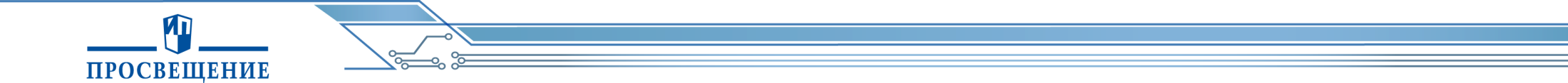 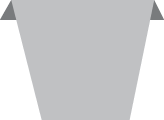